11th EBL NBO Officers’ Seminar
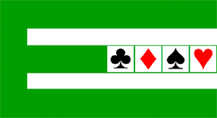 Dealing with Online Cheating
Gilad Ofir
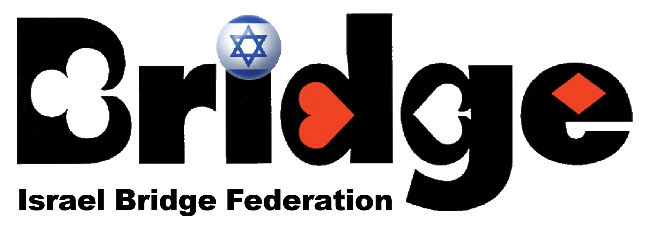 2022 - Larnaca
1
European Bridge League
11th EBL NBO Officers’ Seminar
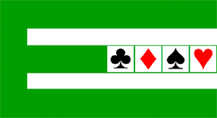 ONLINE CHEATING - THE REAL PANDEMIC
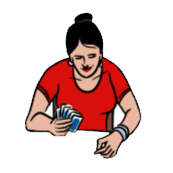 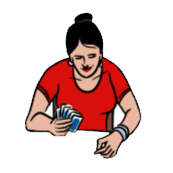 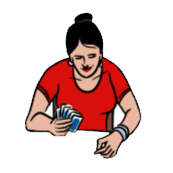 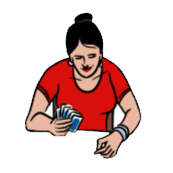 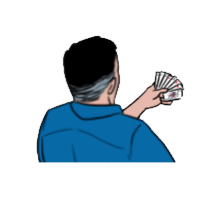 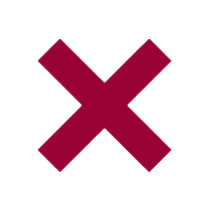 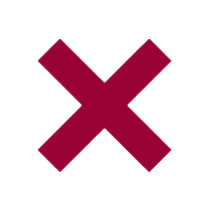 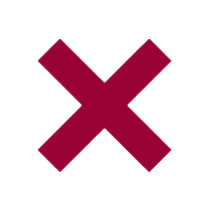 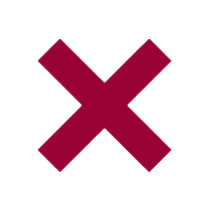 Couples living &
playing together
Thinking too
long
Strange 
bidding
Unusual
Play
11th EBL NBO Officers’ Seminar
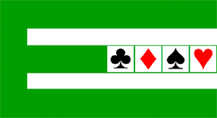 FAIR PLAY - STATISTICS
11th EBL NBO Officers’ Seminar
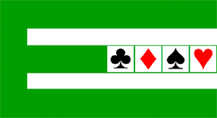 FAIR PLAY - STATISTICS
11th EBL NBO Officers’ Seminar
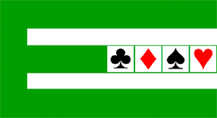 FAIR PLAY - STATISTICS
Lynchternet
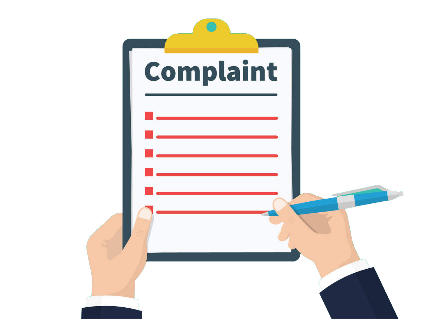 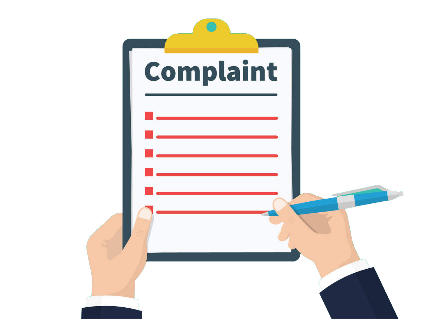 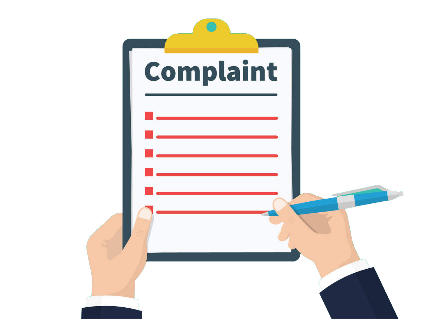 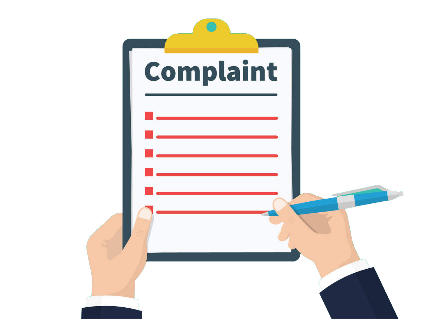 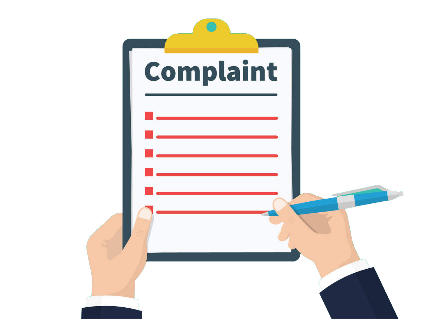 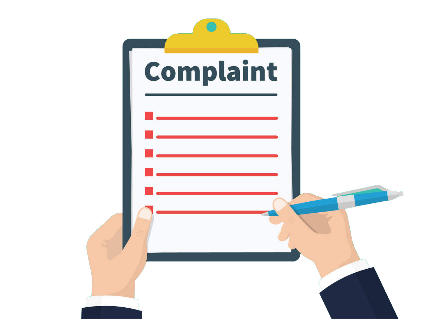 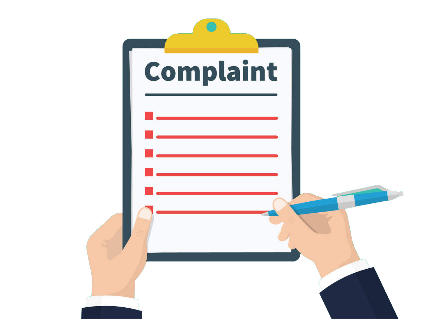 2022 - Larnaca
5
European Bridge League
11th EBL NBO Officers’ Seminar
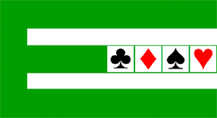 FIRST ONLINE FESTIVAL – STATISTICS
14
12
“We think they are cheating”
11th EBL NBO Officers’ Seminar
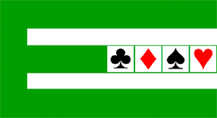 FAIR PLAY - STATISTICS
11th EBL NBO Officers’ Seminar
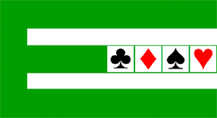 HOW DID WE DEAL WITH THIS NEW LYNCHTERNET EPIDEMIC?
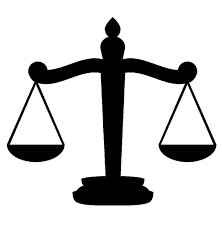 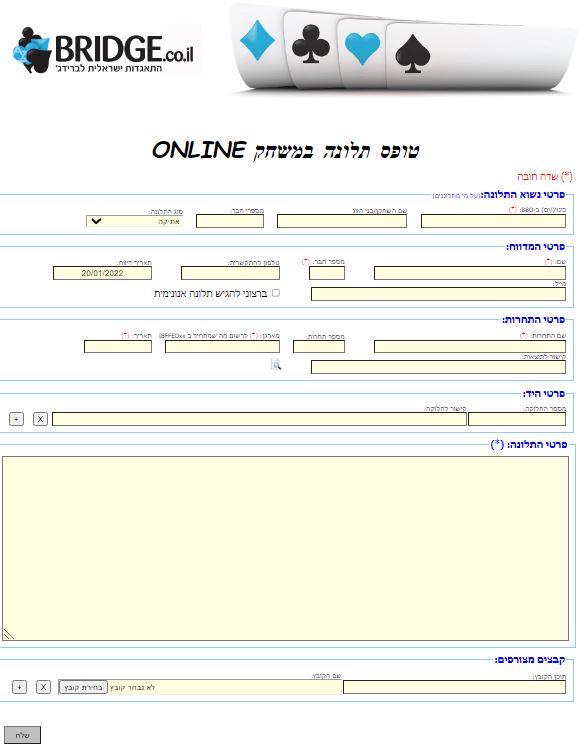 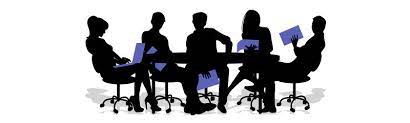 Appeals Court
Special Ethics Committee
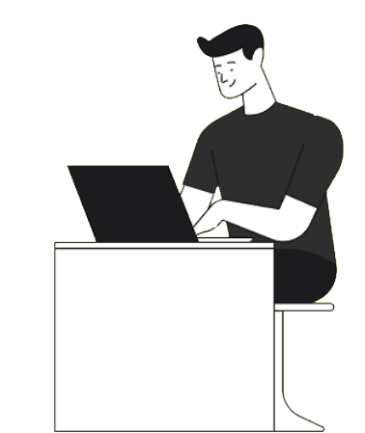 Online Form
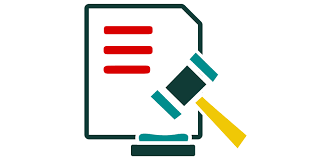 A reviewer
Rules & Regulations
2022 - Larnaca
8
European Bridge League
11th EBL NBO Officers’ Seminar
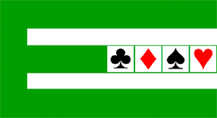 PUNITIVE SENTENCING OF THE ETHICS COMMITTEE
Immediate suspension.
1st offense - up to 6 months from all activities.
A recurring offense, up to 12 months from all activities.
Canceling achievements and Master Points
Prevent both players from playing with each other for an unlimited time
If a player found guilty is a certified TD, he would lose his license.
Preventing a player from playing in national teams.
Handling a complaint will take not more than 1 month.
2022 - Larnaca
9
European Bridge League
11th EBL NBO Officers’ Seminar
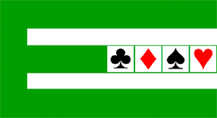 THE DILEMA OF ONLINE COMPLAINTS
?
14
12
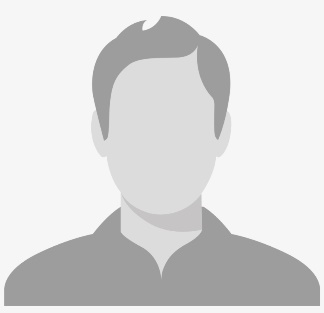 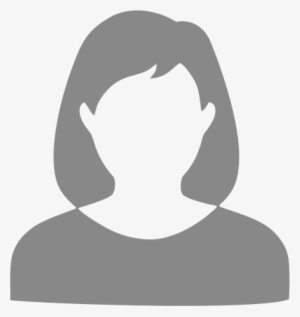 11th EBL NBO Officers’ Seminar
I talked to myself, saying he must bid 2♠ , it’s not my fault he heard me
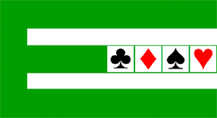 I swear I wasn’t communicating with my partner, I just went to the toilet
ISSUES WHICH REQUIRED OUR SPECIAL ATTENTION DURING THE LAST 2 YEARS
ONLINE CHEATING - THE REAL PANDEMIC
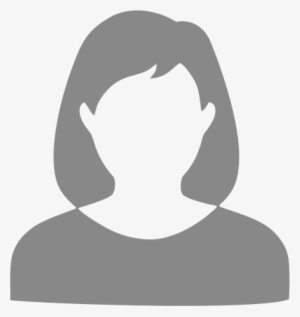 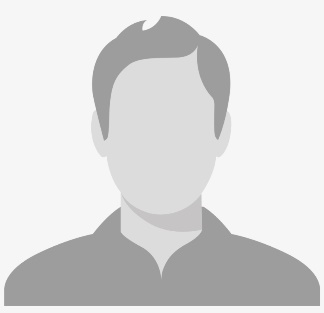 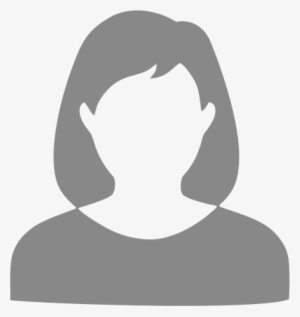 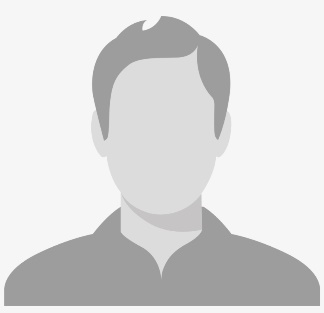 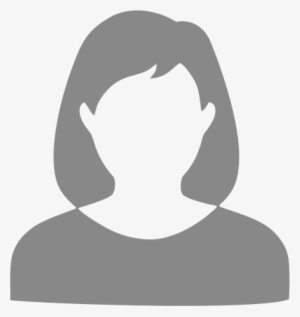 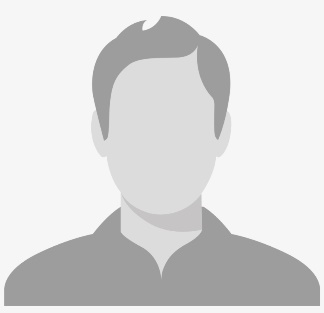 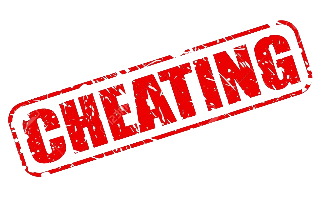 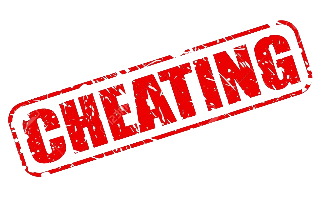 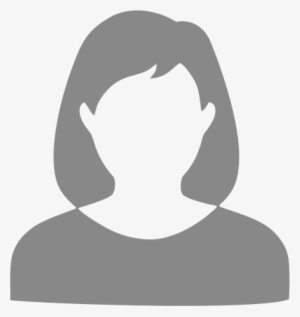 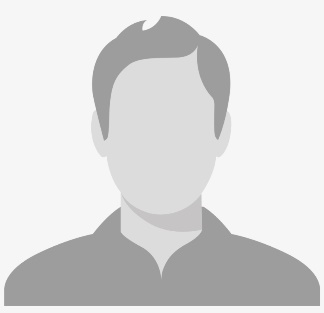 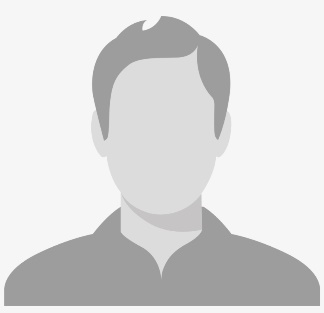 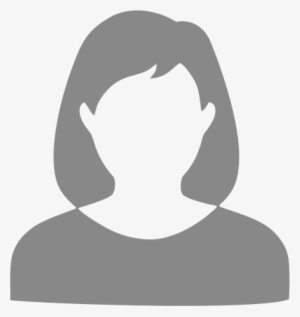 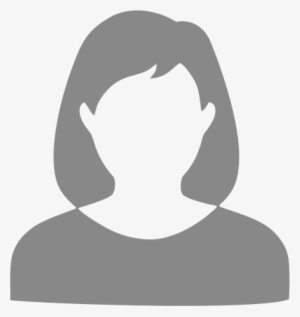 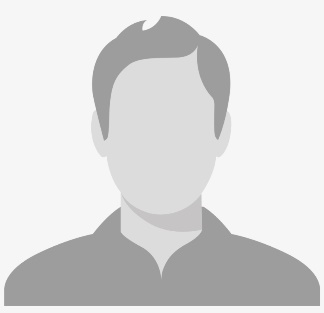 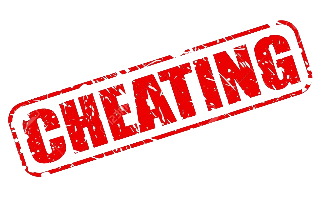 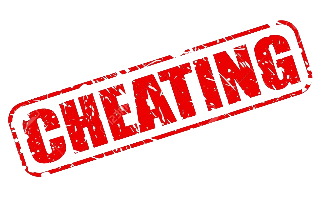 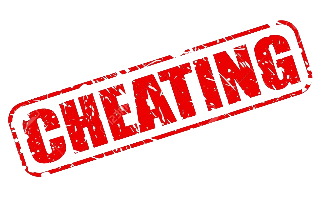 2022 - Larnaca
11
European Bridge League
11th EBL NBO Officers’ Seminar
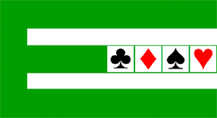 COMPLAINT MANAGEMENT STATISTICS
14
12
11th EBL NBO Officers’ Seminar
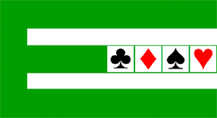 COMPLAINT MANAGEMENT STATISTICS
14
12
11th EBL NBO Officers’ Seminar
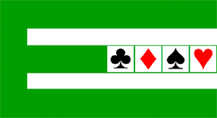 COMPLAINT MANAGEMENT STATISTICS
14
12
11th EBL NBO Officers’ Seminar
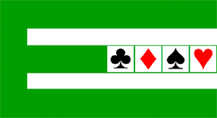 COMPLAINT MANAGEMENT STATISTICS
14
12
11th EBL NBO Officers’ Seminar
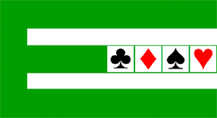 COMPLAINT MANAGEMENT STATISTICS
14
12
11th EBL NBO Officers’ Seminar
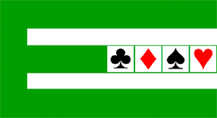 COMPLAINT MANAGEMENT STATISTICS
14
12
Mainly warnings
11th EBL NBO Officers’ Seminar
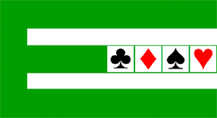 COMPLAINT MANAGEMENT STATISTICS
10 - Suspensions
5 - Suspensions + Achievements 
      cancellations
14
12
3 – Handled by the IBF’s court
11th EBL NBO Officers’ Seminar
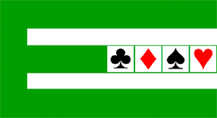 TO PUBLISH OR NOT TO PUBLISH?
Publish anonymously?
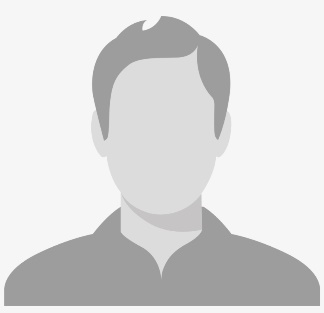 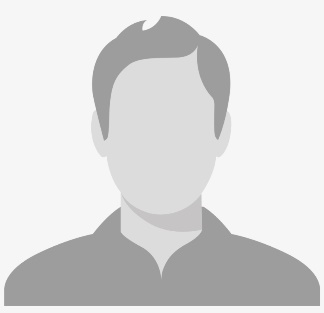 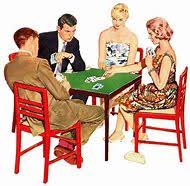 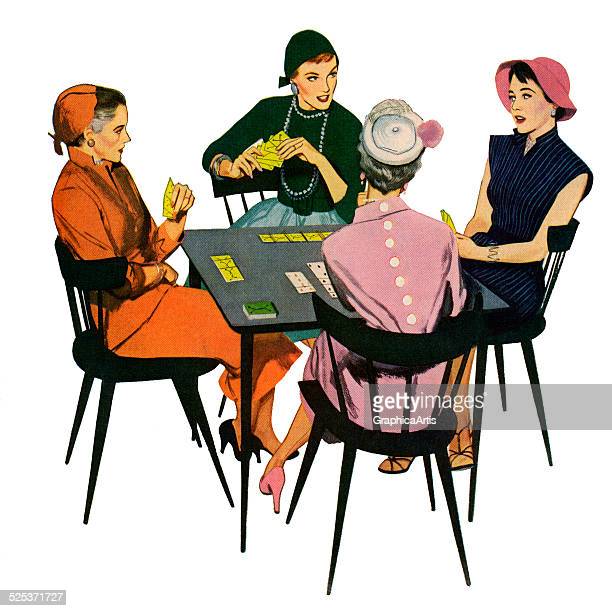 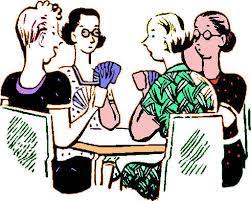 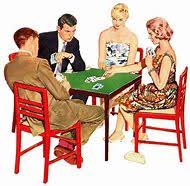 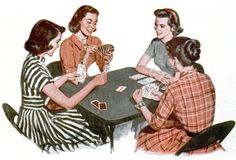 2022 - Larnaca
19
European Bridge League
11th EBL NBO Officers’ Seminar
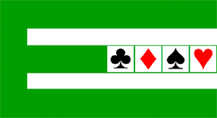 TO SUMMARIZE
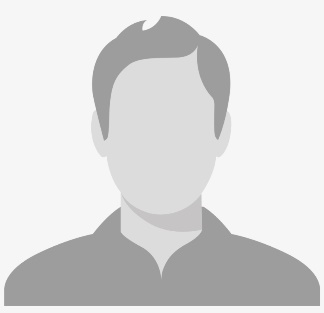 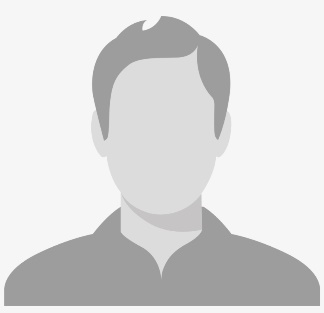 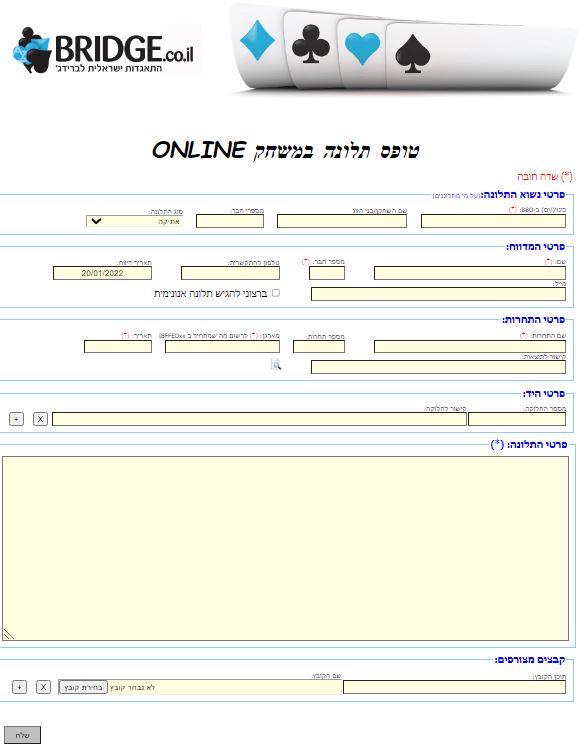 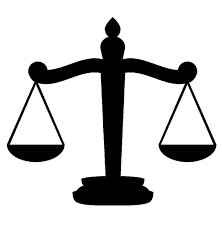 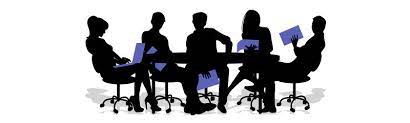 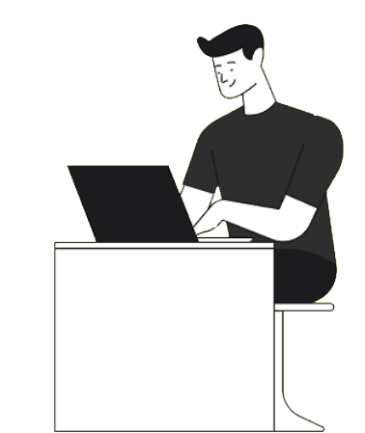 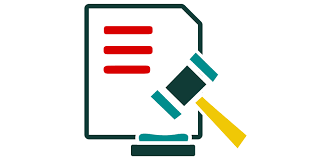 2022 - Larnaca
20
European Bridge League
11th EBL NBO Officers’ Seminar
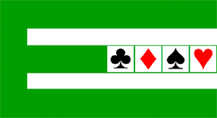 TO SUMMARIZE
The majority of players are trustworthy, and cheaters 
are far and few between.
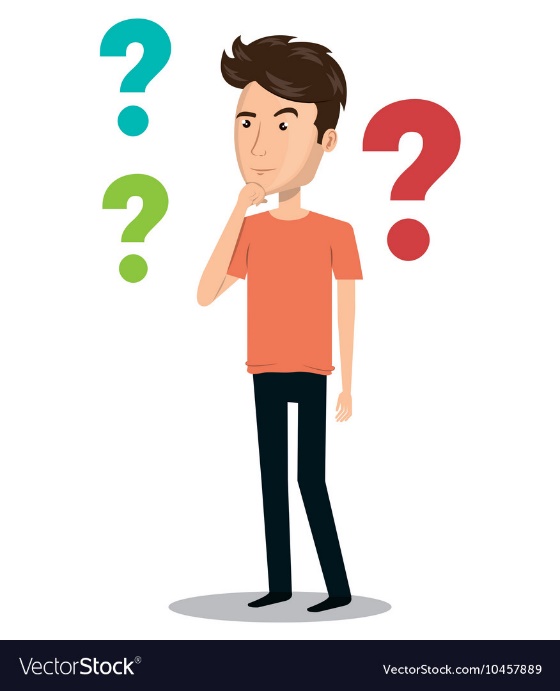 We will not let them
 spoil our game!